July 2018
Project: IEEE P802.15 Working Group for Wireless Personal Area Networks (WPANs)

Submission Title: [802.15.4w proposal preview Fraunhofer IIS]	
Date Submitted: [7 July, 2018]	
Source: [Johannes Wechsler] Company [Fraunhofer Institute for Integrated Circuits IIS]
Address [Nordostpark 84, Nuremberg, 90411, Bavaria]
Voice:[ +49 911 58061-3334], FAX: [+49 911 58061-3299], E-Mail:[johannes.Wechsler@iis.fraunhofer.de]	
Re: [IEEE P802.15.4w Low Power Wide Area Call for Proposals, IEEE 802.15-18-0147-01-004w]
	
Abstract:	[Initial proposal preview from Fraunhofer IIS for 802.15.4w.]
Purpose:	[Preview of the proposed PHY layer for a more interference robust transmission based on the existing LECIM PHY.]
Notice:	This document has been prepared to assist the IEEE P802.15.  It is offered as a basis for discussion and is not binding on the contributing individual(s) or organization(s). The material in this document is subject to change in form and content after further study. The contributor(s) reserve(s) the right to add, amend or withdraw material contained herein.
Release:	The contributor acknowledges and accepts that this contribution becomes the property of IEEE and may be made publicly available by P802.15.
Slide 1
Johannes Wechsler, Fraunhofer IIS
July 2018
Proposal preview for 802.15.4w Fraunhofer IIS
Johannes Wechsler
Fraunhofer IIS
Slide 2
Johannes Wechsler, Fraunhofer IIS
July 2018
Motivation
Trend: everything is smart and connected: houses, cities, meters, headphones …
	 more and more wirelessly connected devices






Most networks operate within a very limited range and don’t require very high sensitivity
 Only very close networks interfere one another
Slide 3
Johannes Wechsler, Fraunhofer IIS
July 2018
Motivation
Low Power Wide Area (LPWA) networks for smart metering, predictive maintenance etc., use very high sensitivity to achieve low-power and wide-area (10km+)
Many networks are potential interferers for the LPWA network
Slide 4
Johannes Wechsler, Fraunhofer IIS
22
interferer linear frequency sweep
20
frequency channel 
18
wide-band interferer
16
14
12
wide band spread-spectrum interferer
10
8
narrow-band interferer
6
4
2
0
3.5
0
0.5
1
1.5
2
2.5
3
time [sec]  
July 2018
Motivation
Radio systems originally designed for reliable long range communication have to deal with increased interference, especially in narrow, unlicensed bands [4]
Slide 5
Johannes Wechsler, Fraunhofer IIS
July 2018
Goals for 802.15.4w
Extend 802.15.4 portfolio with option for LPWA at high interference [2]
802.15.4 for Low energy critical infrastructure monitoring (LECIM) FSK perfect candidate for extension  to LPWA applications [4][1]
Already uses fragmentation
Designed for low data rates
Already includes FEC and interleaving

Extend 802.15.4 LECIM FSK [3][4]
Improve interference resilience with codeword fragmentation 
Extend to lower data rates to be even better suited for LPWA [applications
Slide 6
Johannes Wechsler, Fraunhofer IIS
22
20
frequency channel 
18
16
14
12
10
8
6
4
2
0
3.5
0
0.5
1
1.5
2
2.5
3
time [sec]  
July 2018
Time Split Multiple Acces (TSMA)
Improve interference resilience with codeword fragmentation
spread fragments (sub-packets) over time AND
spread sub-packets over frequency (similar to FHSS)
 capitalize on time and on frequency diversity
Many sub-packets (green) are not affected by interference

FEC can compensate losses

 Low packet error rate (PER) despite interference
Slide 7
Johannes Wechsler, Fraunhofer IIS
July 2018
Detectability / Synchronization
Decodeability in interference channels given through FEC 
Detectability in interference channels through inclusion of SHR in every sub-packet
Distributed SHR allow detection and synchronization even if multiple sub-packets are interfered
Slide 8
Johannes Wechsler, Fraunhofer IIS
July 2018
Synchronization header (SHR)
SHR design considerations for TSMA
Non-TSMA overhead only one SHR  TSMA multiple SHR
Reduce size for single SHR to reduce overhead
Allow reception with current off-the-shelf transceiver ICs

 SHR as short prefix with SFD and short preamble
SFD and preamble combined to form 16 bit header
16 bit widely supported by current transceivers
Additional preamble octets ‘01010101’ bits configurable
Slide 9
Johannes Wechsler, Fraunhofer IIS
July 2018
Sub-packet splitting
Fragmentation of coded words and distribution over time
Time-Split Multiple Access
A single transmission comprises a fixed number of sub-packets here called a block
Number of sub-packets in a block depends on FEC
Sub-packet length depends on payload length
Slide 10
Johannes Wechsler, Fraunhofer IIS
July 2018
BlocksPHY service data unit (PSDU)
A block can transmit up to 32 bytes PSDU 

PSDU size limited to 32byte for TSMA mode
Long PSDUs require high amount of memory on receiving devices
LPWAN applications predominantly use small payloads
Optimized for these small payloads

PSDUs exceeding 32 byte are fragmented in higher layers
Possibly work in existing LECIM Fragmentation (?)
Slide 11
Johannes Wechsler, Fraunhofer IIS
July 2018
PHY Header (PHR)
No changes necessary to existing header [1]




Considerations for possible enhancements
Frame Length length cannot exceed 32 (5bit would suffice for this proposal)
Zero tailing for FEC is used
6 bits of ‘0’ are always added, leaving two bits to a full byte
Payloads are always multiple of byte
Use 2 additional reserved bits to make MUX of PHR and PSDU a fully filled byte array without leftover bits
Slide 12
Johannes Wechsler, Fraunhofer IIS
July 2018
TSMA Symbol rates and channel spacing
SDR receivers are capable to receive multiple transmissions simultaneously
Detection very computationally expensive when a plethora of options for modulation, data rate and channelization need to be considered

Efficient FFT based implementation possible, when:
Channel spacing is an integer multiple of the symbol rate
(G)MSK modulation ideal candidate width of 1bit/s/Hz
allows channel widths of symbol rate in hz
Slide 13
Johannes Wechsler, Fraunhofer IIS
July 2018
Modulation
LECIM offers multiple choices for FSK [1]
already includes a modulation index of 0.5  MSK

Add Gaussian filtering with a BT of 1.0
Further narrow down spectral mask
Increase spectral efficiency to reduce impact on existing systems

Most common transceivers already support GFSK  modulation
Slide 14
Johannes Wechsler, Fraunhofer IIS
July 2018
Symbol rate (1)
Slide 15
Johannes Wechsler, Fraunhofer IIS
July 2018
Symbol rate (2)
Common freq. resolution for transceivers ~100 Hz @900 MHz band
Worst case channel error = 50 Hz
Relative error at mismatch @ 2kHz channels: 2.5% error by design if step sizes mismatch

Deviation resolution and channel resolution commonly identical or separated by an integer multiple
MSK through FSK modulator by deviation 1/4th of symbol rate
 If deviation can’t be matched, modulation error by design
Slide 16
Johannes Wechsler, Fraunhofer IIS
July 2018
Symbol rate (3)
Goal: Good support for current off-the shelf crystals and oscillators
Most transceivers use a power-2 decimator in the fractional PLL
Freq. resolution = (Crystal Frequency) / 2^x	with x commonly between 16 and 20 for channelization and betwe

Transceivers often utilize crystals that are widely available
26 MHz (GSM)
32 MHz (Used in many transceivers)
38.4 MHz (USB)
Slide 17
Johannes Wechsler, Fraunhofer IIS
July 2018
Symbol rate (3)
Slide 18
Johannes Wechsler, Fraunhofer IIS
July 2018
Symbol rates (4)
Slide 19
Johannes Wechsler, Fraunhofer IIS
July 2018
Forward Error Correction (FEC)
Forward Error Correction
Use existing 
Rate 1/2 convolutional code (LECIM)
Polynomial: existing in LECIM 
Zero-Tailed
Extend to rate 1/3 [2]
Polynomial: tbd.

Increase number of sub-packets per block according to coding
For R = 1/2 use 12 sub-packets per block
For R = 1/3 use 18 sub-packets per block
Slide 20
Johannes Wechsler, Fraunhofer IIS
22
20
frequency channel 
18
16
14
12
10
8
6
4
2
0
3.5
0
0.5
1
1.5
2
2.5
3
time [sec]  
July 2018
Interleaving
Block erasure or block interference are most common scenario in radio channels
LECIM interleaver already deals with block errors
TSMA adds time-frequency distribution  extend interleaver to sub-packets

Needs to handle loss ordistortion of:
single sub-packet (most common)
multiple successivesub-packets (seldom)
Slide 21
Johannes Wechsler, Fraunhofer IIS
July 2018
Interleaving by example (1)
No Interleaving









Loss of 1st
Loss of 1st and 2nd
Slide 22
Johannes Wechsler, Fraunhofer IIS
July 2018
Interleaving by example (2)
Spread consecutive symbols of codeword in different sub-packets








Loss of 1st
Loss of 1st and 2nd
Slide 23
Johannes Wechsler, Fraunhofer IIS
July 2018
Interleaving by example (3)
spread the sub-packets originally filled with consecutive symbols as far apart as possible








Loss of 1st
Loss of 1st and 2nd
Slide 24
Johannes Wechsler, Fraunhofer IIS
July 2018
Interleaving Method
Order the first input symbols linear to the S sub-packets 
First symbol 	 first sub-packet, 	first symbol
Second symbol 	 second sub-packet, 	first symbol
S-th symbol 	 S-th sub-packet, 	first symbol
S+1 th symbol 	 first sub-packet,	second symbol
…
Repeat until all symbols are mapped to sub-packets
Reorder sub-packets to further improve distance for long-wide band interferers
Slide 25
Johannes Wechsler, Fraunhofer IIS
July 2018
Symbols and data rate overview
Slide 26
Johannes Wechsler, Fraunhofer IIS
July 2018
Time/Frequency Pattern (1)
Design goals 
Optimize to cope well with expected interference [4]
Minimal time gap needs to be longer than longest interferer
Minimal frequency step should exceed bandwidth of widest interferer

Minimize impact on existing 802.11/15 networks

Comply with regulatory requirements to be considered a FHSS system in EU (EN 300 220) and NA (FCC 15.247)
At least 57 channels (EU)
At least 25 kHz wide (NA)
Use all channels with same duty cycle (NA)
Slide 27
Johannes Wechsler, Fraunhofer IIS
July 2018
Time/Frequency Pattern (2)
Slide 28
Johannes Wechsler, Fraunhofer IIS
July 2018
ProposedLECIM FSK Reference Modulator
Slide 29
Johannes Wechsler, Fraunhofer IIS
July 2018
Simulation models and settings
Setup environment from [3]
Noise figure = 3 dB
Channel models
TU0: Typical Urban 0Hz Doppler [4]
TU3: Typical Urban 3Hz Doppler [4]

Interference models to test against [3]
Outdoor urban, hBS=140m [4]
Slide 30
Johannes Wechsler, Fraunhofer IIS
July 2018
Simulation Parameters
Additional settings
10.000 packets per point to achieve smooth graphs
Maximum PSDU size of 32 Bytes PSDU 
64 Symbols per sub-packet
64 Symbols gap between sub-packets
TSMA Time gap 64 symbols to cope with longest interferers of given model
2.0 MHz bandwidth 
Receiver decodes with realistic channel estimation
FEC = 1/3 rate convolutional code
Effective data rates include FEC, PHR and SHR
Slide 31
Johannes Wechsler, Fraunhofer IIS
July 2018
Minimum Required Sensitivity
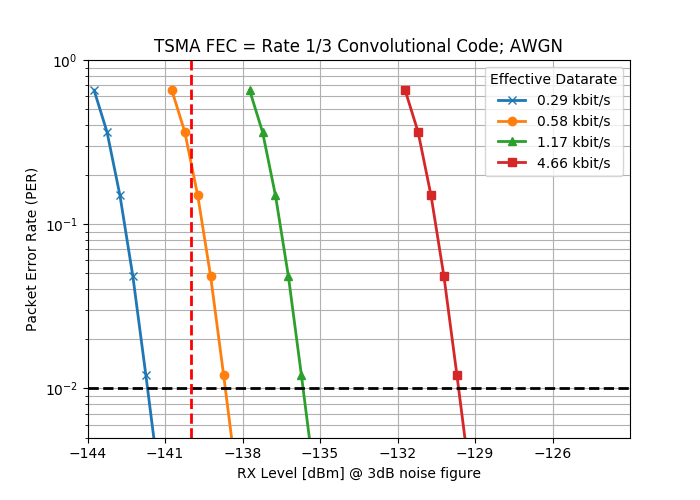 Effective data rate of 0.29 kBit/s achieves required -140 dBm easily at PER = 1% 

Requires symbol spreading with factor of 2 and usage of R = 1/3 FEC
Slide 32
Johannes Wechsler, Fraunhofer IIS
July 2018
Impact of TSMA with FEC
Comparison based on same on-air time to have same energy requirement for transmission 

FEC 1/3 coded TSMA
Effective data rate ~4.66 kbit/s 
Total on-air time 60ms

Uncoded
35.25 Byte = 282 bits @ 4.76 kbit/s 
Total on-air time 59ms
Slide 33
Johannes Wechsler, Fraunhofer IIS
July 2018
Impact of TSMA with FEC
no interference

transmission at same transmission energy @ 1% PER

15 dB gain of proposal compared to uncoded
15 dB
Slide 34
Johannes Wechsler, Fraunhofer IIS
July 2018
Impact of TSMA with FEC
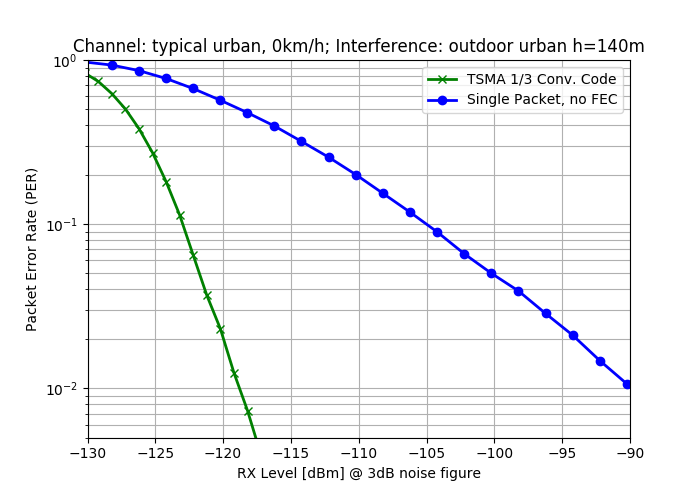 interference outdoor urban, h = 140m [4]

transmission at same transmission energy at 1% PER

28 dB+ gain of proposal compared to uncoded
28.5 dB
Slide 35
Johannes Wechsler, Fraunhofer IIS
July 2018
Impact of TSMA with FEC
Same on-air time for both transmissions for approximately similar power consumption
FEC coded can achieve same performance at ~ 1/500th of the required transmit energy
28 dB difference in required energy correspond to roughly to the comparison of a coin cell battery with a milk carton with same energy density
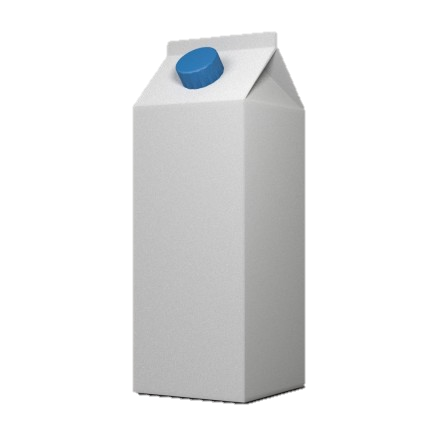 vs
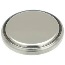 Slide 36
Johannes Wechsler, Fraunhofer IIS
July 2018
Interference Robustness (1)
Scenario less exposed receiver rural, h = 32m, PER 1%

5 dB gain over FEC coded transmission without TSMA

only 1.5 dB loss compared to non-interfered transmission
5 dB
Slide 37
Johannes Wechsler, Fraunhofer IIS
July 2018
Interference Robustness (2)
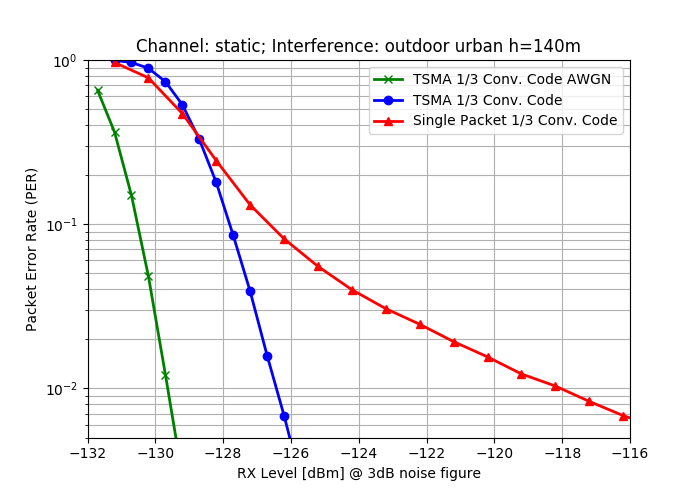 Required Scenario urban, h = 140m, PER 1% [4]

8.5 dB gain over FEC coded transmission without TSMA

only 3 dB loss compared to non-interfered transmission
8.5 dB
Slide 38
Johannes Wechsler, Fraunhofer IIS
July 2018
Topics discussed in this preview
Data Rate
Symbol/Chip rates
Forward Error Correction
Modulation/Coding
Fragmentation
PHY Frame Structure
Transmit PSD
Operational Bands
Minimum Required Sensitivity
Interference Robustness
Slide 39
Johannes Wechsler, Fraunhofer IIS
July 2018
Open topics
Simulations to be done
Coexistence Features
Multipath Robustness

Discussion and feedback from the group required
Time-/ Frequency Patterns
Frequency, Synchronization and Timing

Discussion and feedback from the group on all topics presented here very much appreciated
Slide 40
Johannes Wechsler, Fraunhofer IIS
July 2018
Thank you!
Any questions or suggestions?
Slide 41
Johannes Wechsler, Fraunhofer IIS
July 2018
References
[1] IEEE Std 802.15.4™-2015 
[2] P802.15.4w PAR
[3] 802.15.4w Technical Guidance Document; 12 March, 2018; 15-18-0161-00-004w
[4] Draft IG LPWA Report; 3 November, 2017; 15-17-0528-01
Slide 42
Johannes Wechsler, Fraunhofer IIS